AçIk Maden OcağI İşletmecİlİğİİŞ EMNİYETİ
Firma Adı
Açık Maden Ocağı İşletmeciliği
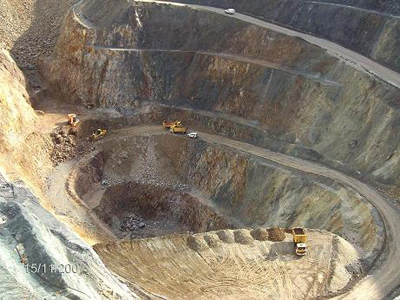 Kömürün ya da diğer madenlerin sığ derinliklerden toprağın ve kayanın üst katmanı kaldırılarak çıkarılmasıdır.
	Yüzey madenciliği olarak da adlandırılır.
Maden Ocağı ve Taş Ocaklarında Duvar Çevresi
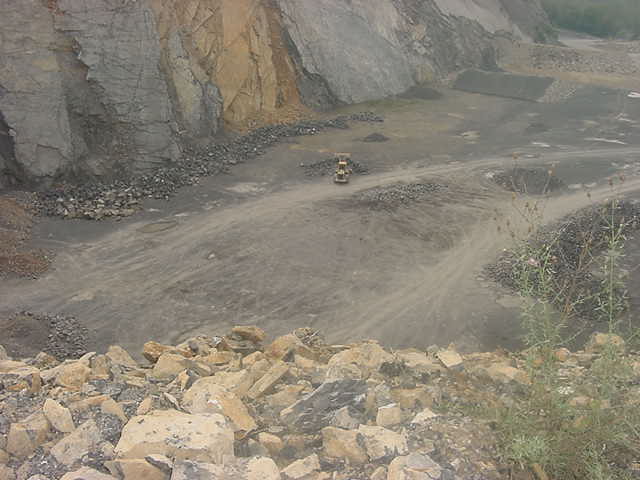 Çalışanların  atanmış olduğu işleri yaparken,  görev yaptıkları veya hareket ettikleri  alanlarda, gevşek ve konsolide edilmemiş malzeme, doğal şev açısına getirilmelidir.
Maden Ocağı ve Taş Ocaklarında Duvar Çevresi
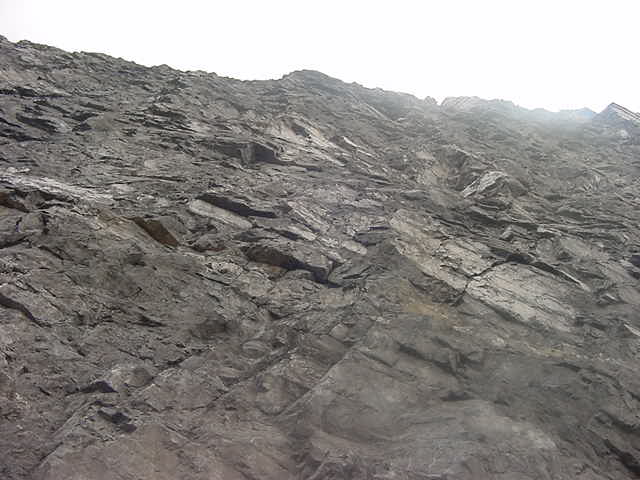 Yani, malzeme bu açıyla dengededir ve kendi ağırlığını taşıyabilir, bu açıda herhangi bir çökme beklenmez.
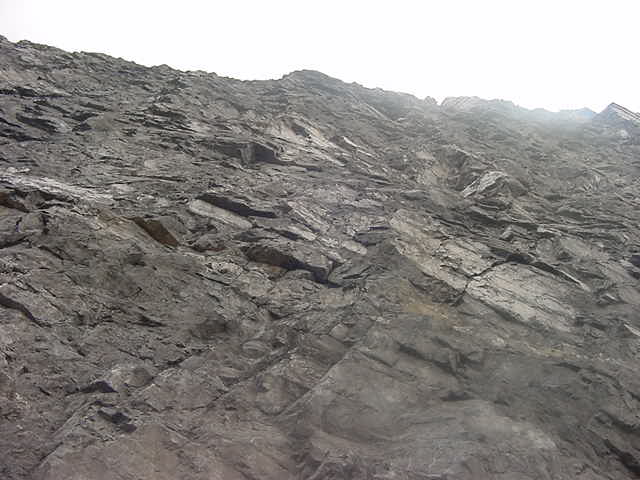 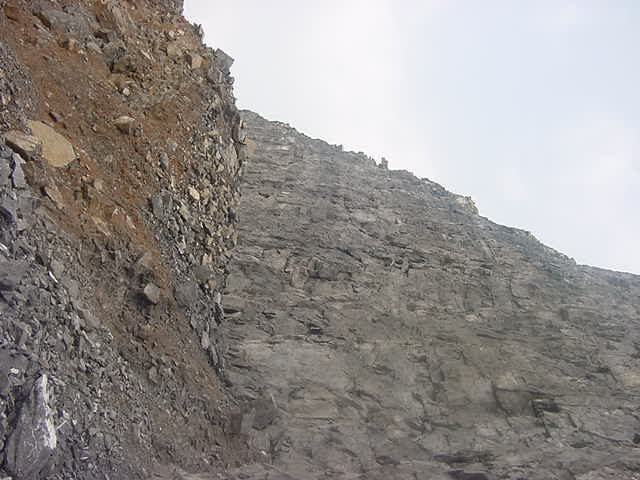 Maden Ocağı ve Taş Ocaklarında Duvar Çevresi
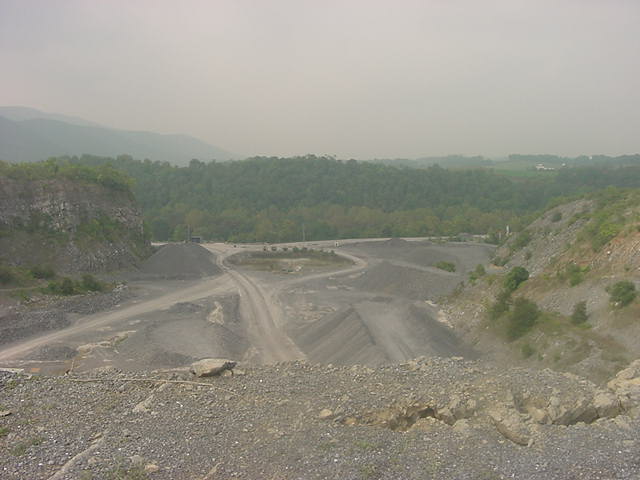 Yığın tepesinden veya ocak duvarından en az 3 m. olmak üzere sökülmelidir.
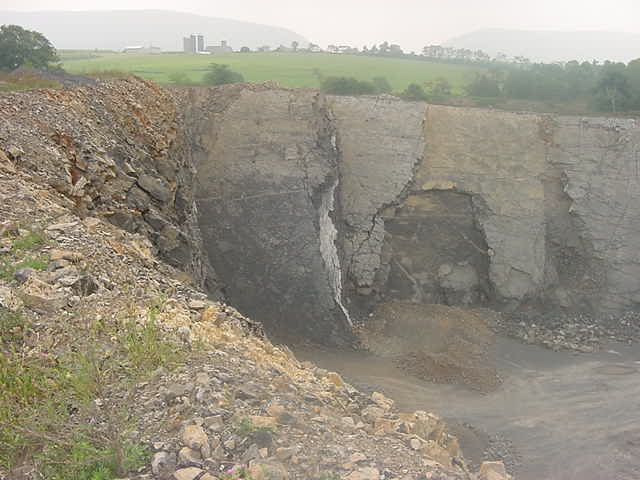 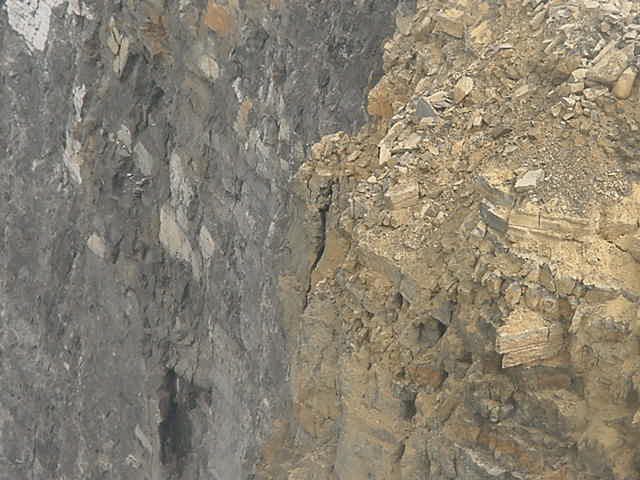 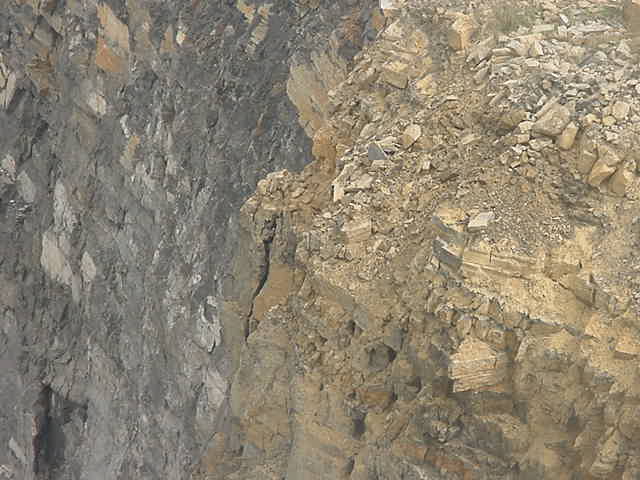 Maden Ocağı ve Taş Ocaklarında Duvar Çevresi
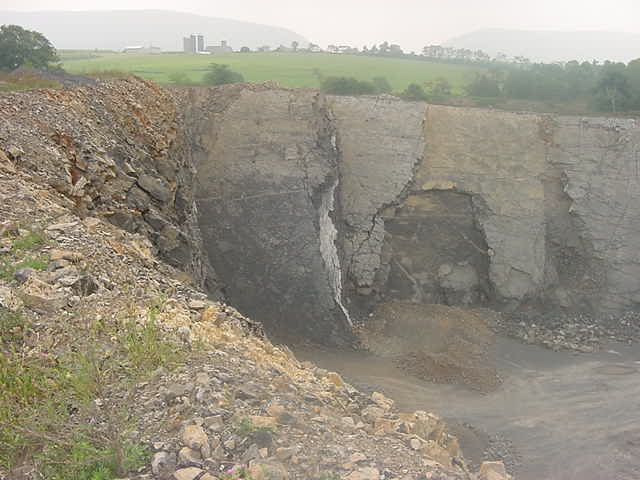 Maden ya da taş ocağı çevresine yakın yerlerde malzeme çökmesi tehlikesine neden olabilecek diğer durumlar da ortadan kaldırılmalıdır.
Zemin Şartlarının İncelenmesi
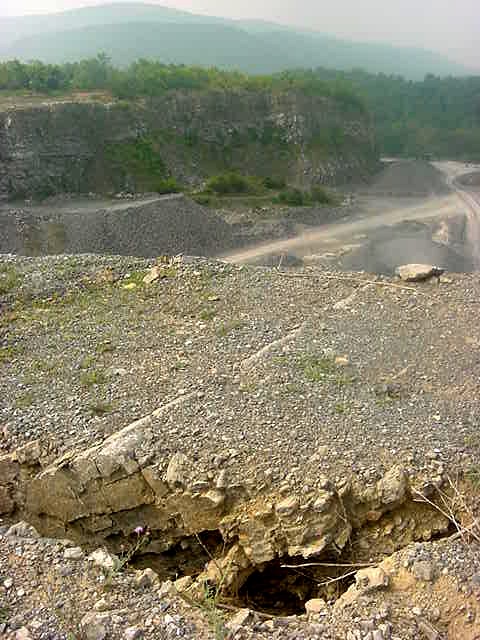 Gevşek zemin inceleme ve testinde bilgi ve deneyim sahibi personel, maden operatörü tarafından belirlenmeli ve atanmalıdır.
Zemin Şartlarının İncelenmesi
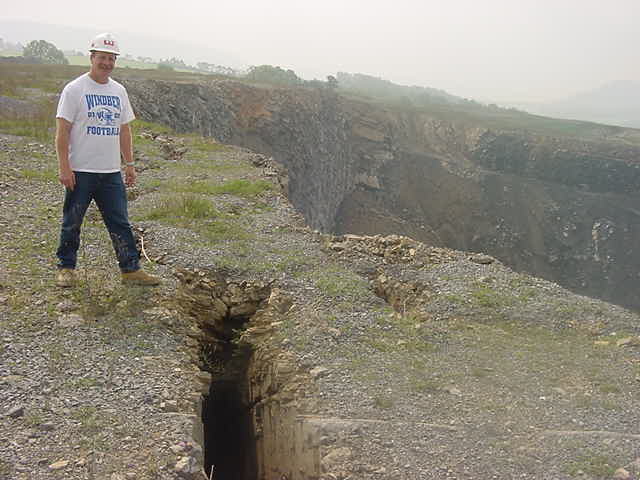 Uygun süpervizör veya diğer atanmış personel zemini incelemelidir. Süpervizör veya diğer atanmış personel; 

 Uygun gördüğünde,
 Asıl işe başlamadan önce,
 Patlama sonrası,
 Vardiya değişiminde zemin şartları dikte ediyorsa,

zemin şartlarını incelemelidir.
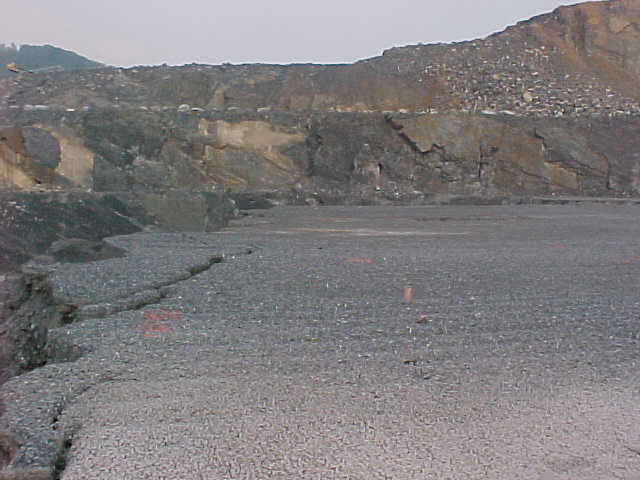 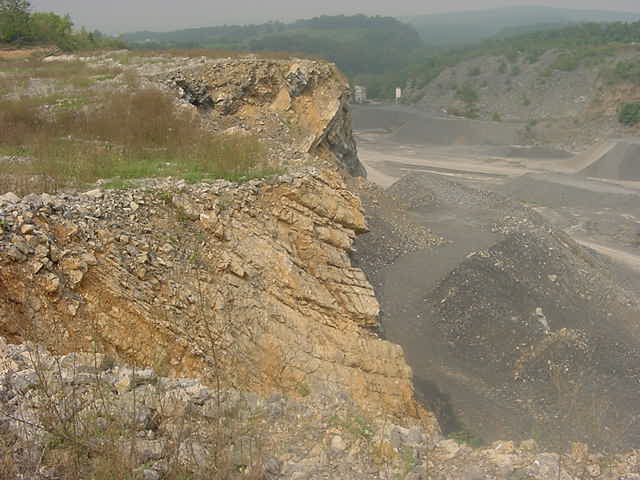 Zemin Şartlarının İncelenmesi
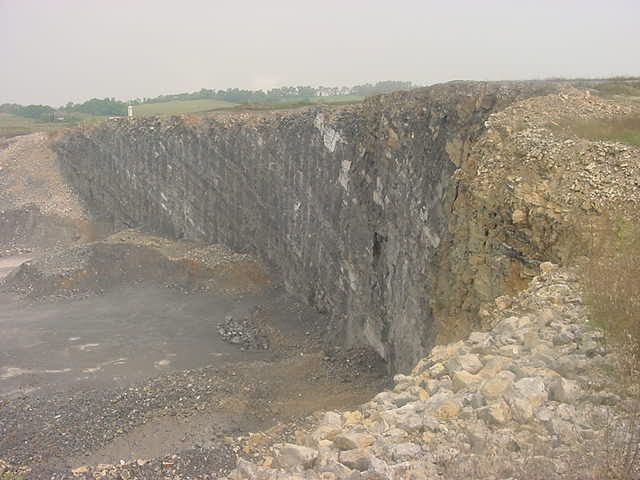 Yüksek duvarlar ve kesişen yollardaki banketler haftada bir 

ya da

değişen zemin şartlarının dikte etmesi durumunda daha sık kontrol edilmelidir.
Makine Ekipman ile Yüksek Duvar veya Banket  Arasındaki Faaliyetler
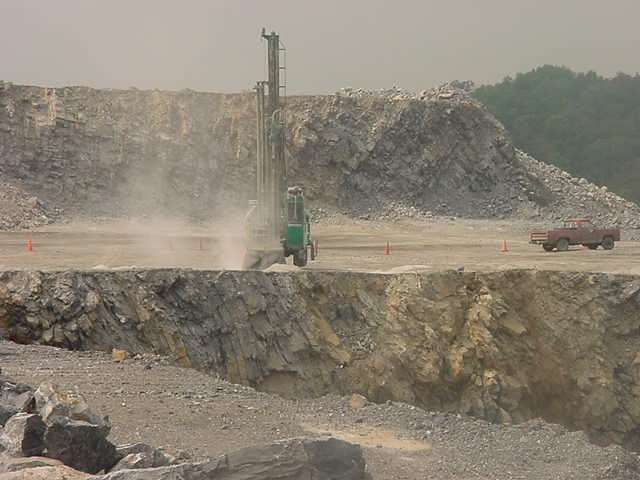 Personel veya diğer kişiler makine ekipman ile yüksek duvar ve banketler arasındaki alanda bulunmamalıdır, çünkü herhangi bir duvar çökmesi durumunda makine veya ekipman kaçışa engel teşkil edecektir.

Gerekli olduğu durumlarda, demontaj (sökme) yapacak personele bu alanlarda hareket izni verilebilir.
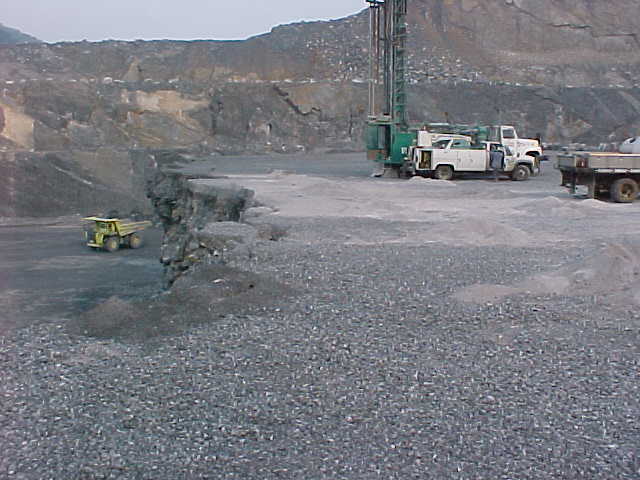 Duvar, Banket ve Eğim Dengesi
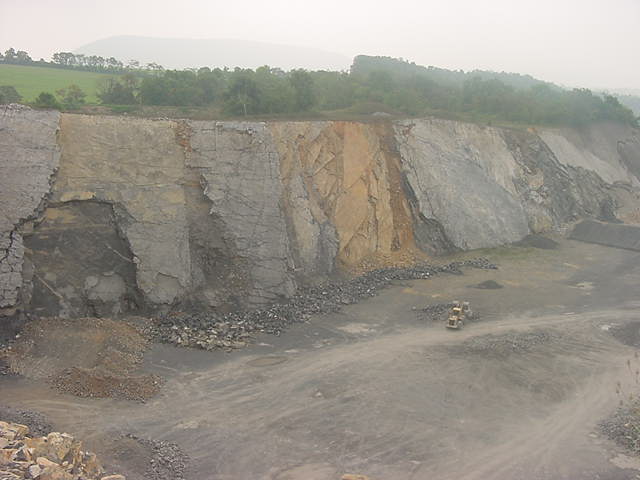 Duvar, banket veya eğim düzeltmekte veya kaldırmakta kullanılan ekipmanın türüne bağlı olarak, basamak genişlik ve yükseklikleri değişir.
Duvar, Banket ve Eğim Dengesi
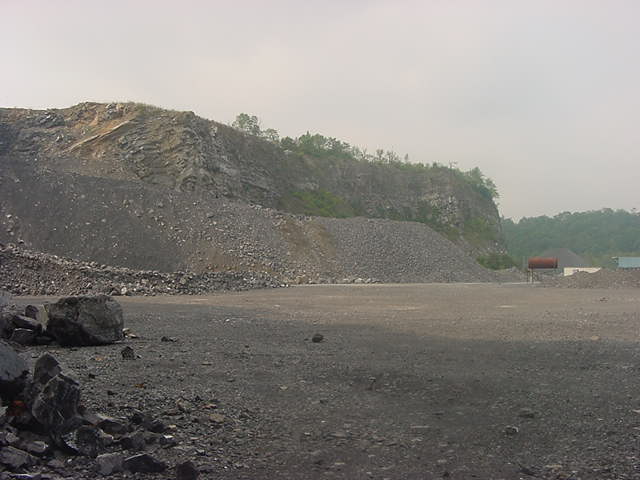 Basamaklama ve destek ile çalışanlar için tehlike oluşturan zemin şartları, bu alanda diğer bir işin ya da hareketin başlamasından önce, ortadan kaldırılmalıdır.
Duvar, Banket ve Eğim Dengesi
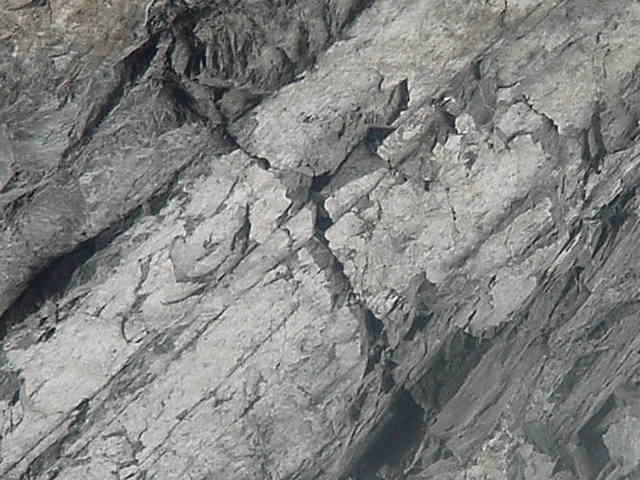 Mahsurlu Durum Giderilene Kadar;
Alan, ikaz işaretleriyle girişe kapatılmalıdır.
Eğer gözcü bulundurulmuyorsa, yetkisiz girişlerin önlenebilmesi için barikatla kapatılmalıdır.
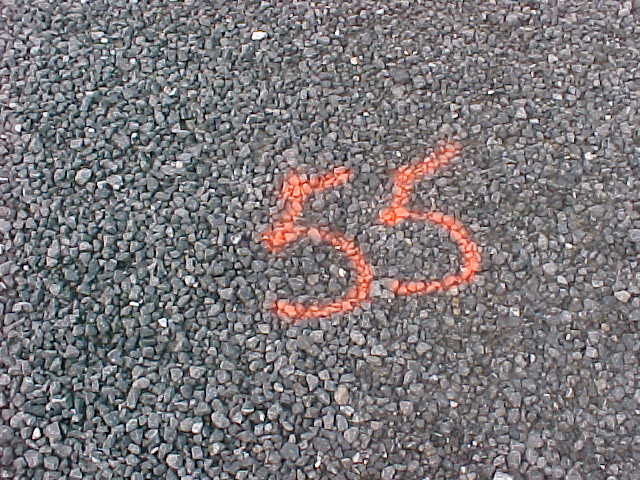 Basamaklama Yapılacak Lokasyon
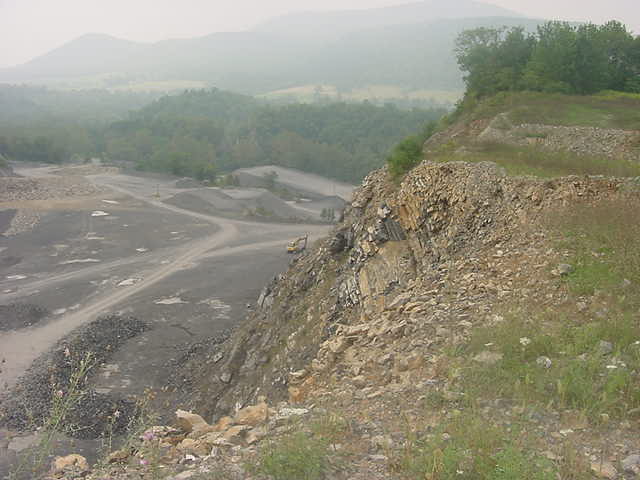 Aşağıdaki şartları taşıyan yerlerde basamaklama yapılmalıdır. 

1) Düşen malzeme nedeniyle çalışanların tehlikeye maruz kalmadığı yerlerde,

2) Düşen malzemeden korunmak için diğer tedbirlerin alınmamış olduğu yerlerde,
Patlayıcı Madde (Dinamit vs.) Depolanması
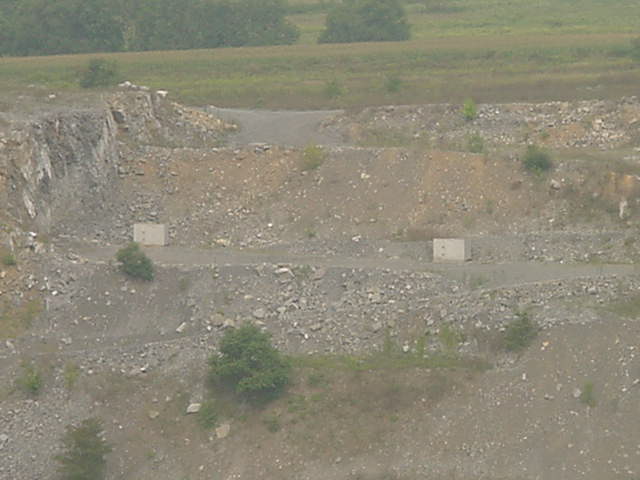 Patlayıcı madde depoları uygun mesafelere inşa edilmelidir.
Sondaj Mastları (Direkleri)
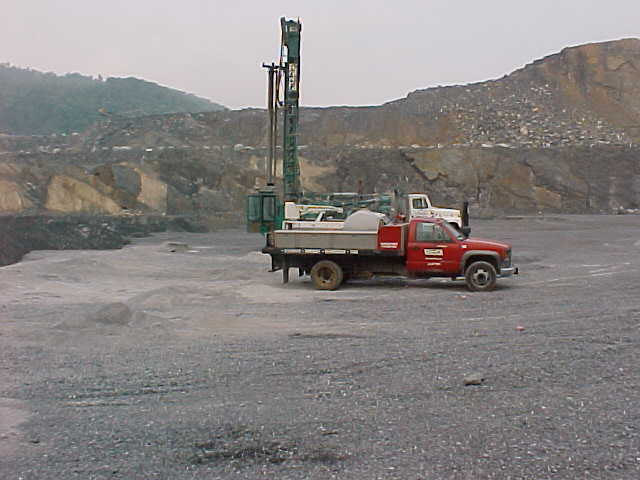 Sondaj delgi yapmakta iken, mast  üzerinde hiç kimse bulunmamalıdır.
Eğer bu konuda bir zorunluluk varsa, ilgili kişiler için emniyetli bir platform yapılması ve bu kişilerin mutlaka emniyet kemeri takması gerekmektedir.
Boşaltma Noktası Tahditleri
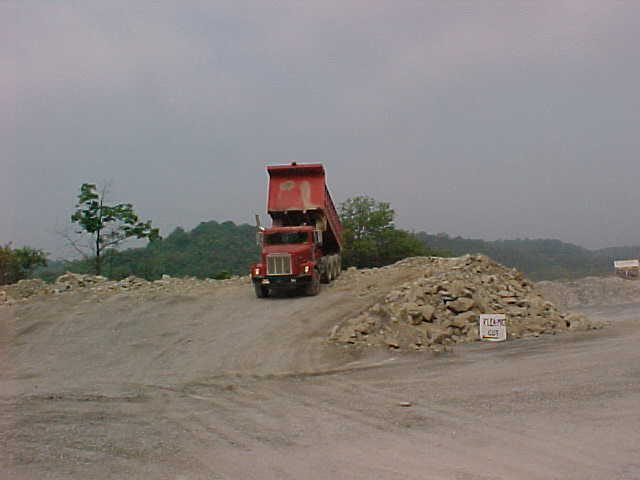 Devrilme 
ve / veya 
aşağı yuvarlanma tehlikesi 
bulunan boşaltma noktalarında, banket, tampon dayanağı, emniyet çengelleri veya benzer engelleyici cihazlar bulunmalıdır.
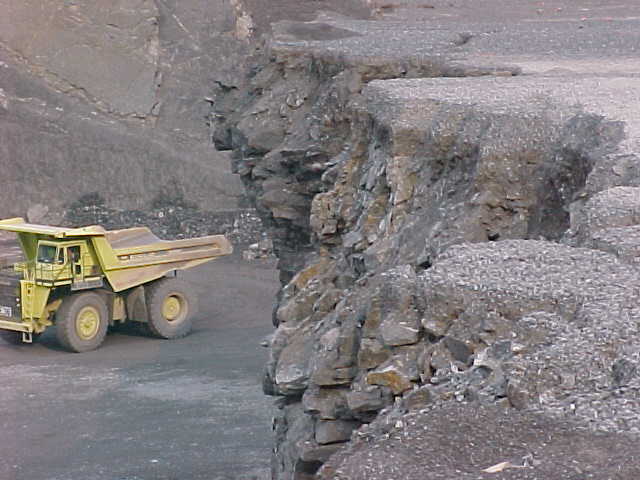 Malzeme ya da Atık Yığınları Yüzeylerinin  Trimlenmesi (Traşlanması)
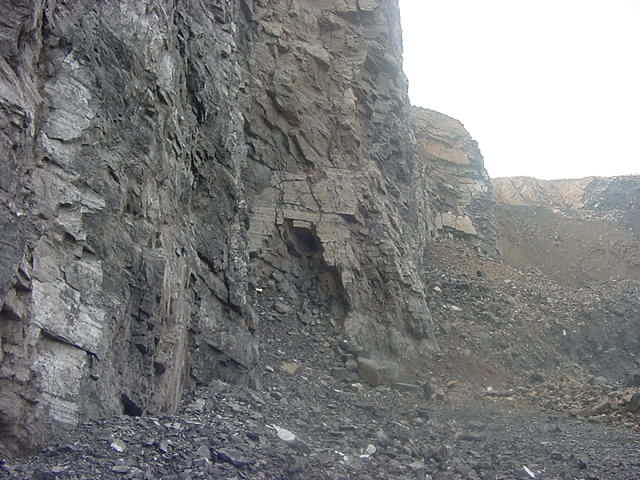 Malzeme veya atık yığınları dik yüzeyleri çalışanlar için tehlike oluşturmaması amacıyla traşlanmalıdır.
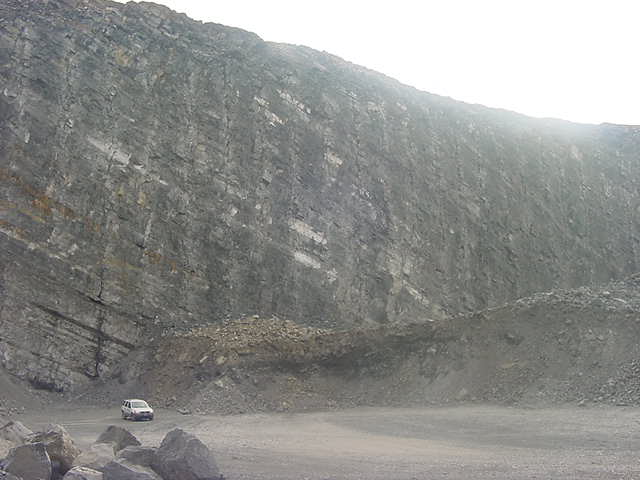 TEŞEKKÜRLER